What machines have you got in your home?
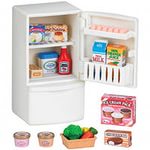 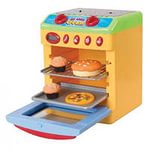 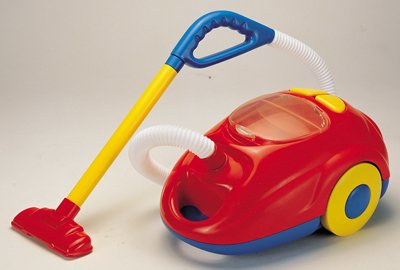 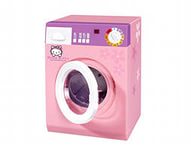 Бекасова Е.Р. №240-322-448